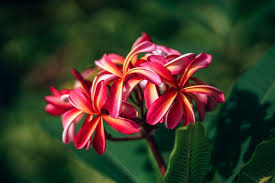 1
Welcome to My Class
2
SSR Institute
         of technology and Management
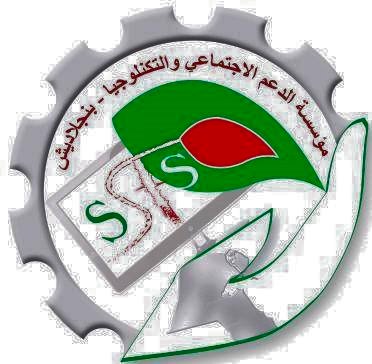 Name: Taslima Akter
(Instructor)
Class: Diploma1st semester
Subject: Computer Application
Email: taslimassr@gmail.com
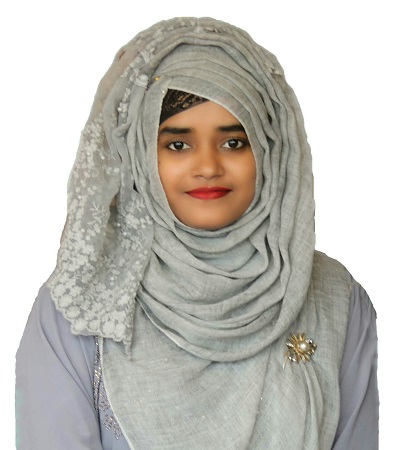 3
নিচে আমরা কিসের ছবি দেখতে পারছি?
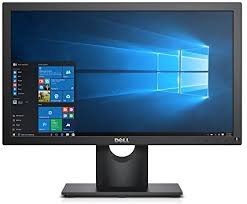 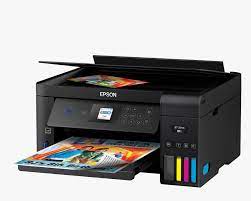 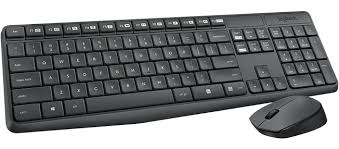 আজকের পাঠ
4
Input Output Devices
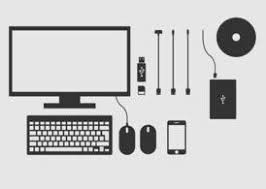 5
শিখনফল
6
Input Devise
যে হার্ডওয়্যার কম্পিউটারের ভেতরে তথ্য প্রবেশ করাতে এবং কম্পিউটারের অনুরোধসমূহ করতে ব্যবহৃত হয় তাকে Input Device বা ইনপুট যন্ত্র বলা হয়।
7
Input Devise এর নাম
8
Keyboard
এর ব্যবহার কম্পিউটারে প্রধান কাজ হলো কম্যান্ড,টেক্সট,নাম্বার,আরও এর মতন অনেক ডাটা কে কীবোর্ড এর সাহায্য কম্পিউটার এর মধ্যে ইনপুট করা। একজন কম্পিউটার ব্যবহারকরি কম্পিউটারের সাথে কথা বলার জন্য কীবোর্ড , মাউস এর মতো ইনপুট ডিভাইস ব্যবহার করে।
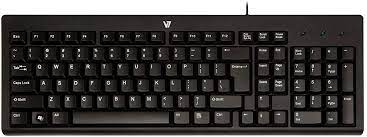 9
Mouse
মাউস (Mouse) হলো হাত দিয়ে নিয়ন্ত্রিত ইঁদুরের মতো দেখতে একটি জনপ্রিয় ইনপুট ডিভাইস (Device)। একে পয়েন্টিং ডিভাইসও বলা হয়। এটি কীবোর্ডের নির্দেশ প্রদান ছাড়াই একটি কম্পিউটারকে নিয়ন্ত্রণ করে থাকে।
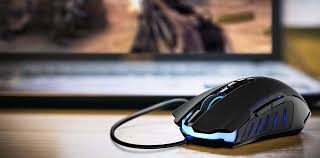 10
Output Devise এর নাম
11
Monitor
টেলিভিশনের মত দেখতে কম্পিউটার ব্যবস্থার অংশটিকে মনিটর বলা হয়। মনিটরের কাজ হলো লেখা ও ছবি দেখানো। মনিটরকে ভিজুয়্যাল ডিসপ্লে ইউনিটও বলা হয়।
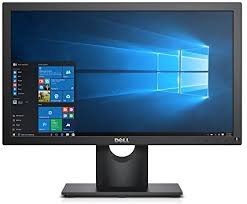 12
Printer
প্রিন্টার হল একটি পেরিফেরাল যন্ত্র। যা মানুষের বোধগম্য গ্রাফ, ছবি, শব্দ, লেখা কাগজে (সাধারণত) ছাপায়।
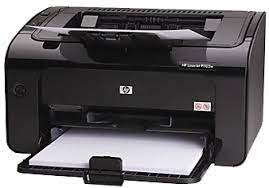 13
দলীয় কাজ
২টি ইনপুট ডিভাইস এবং ২টি আউটপুট ডিভাইস এর নাম লিখ।
14
মূল্যায়ন
1.  Monitor কি ধরনের ডিভাইস ?
2. Keyboard কি ধরনের ডিভাইস ?
3. Input  ডিভাইস  কাকে বলে?
4. Output ডিভাইস  কাকে বলে?
15
Homework
16
The End
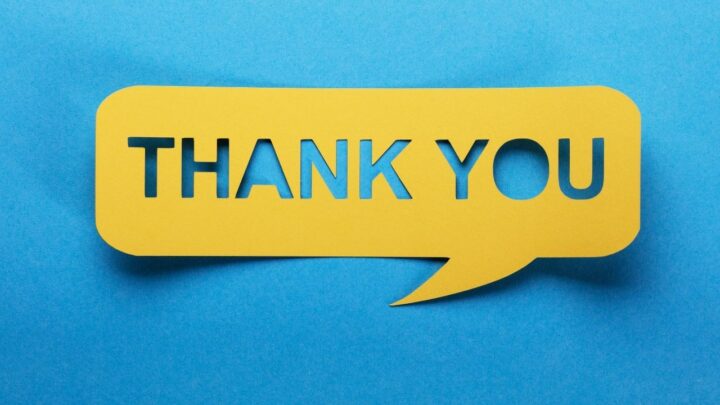